ОДУВАНЧИКИ
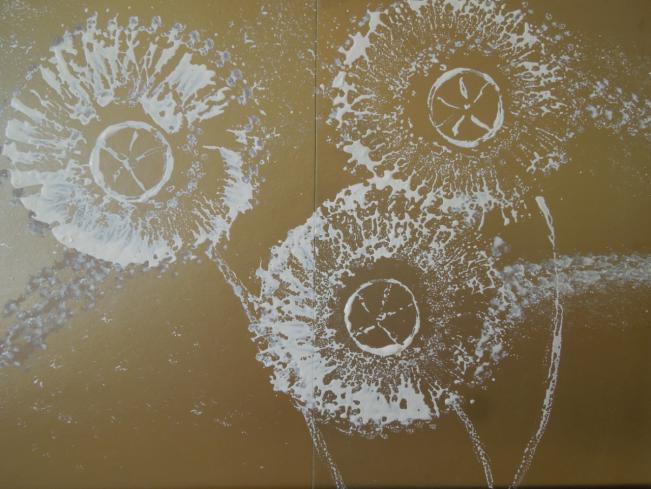 1.Для того, чтобы нарисовать такую картину,
 нам потребуются:
 - втулка от туалетной бумаги;
 - белая гуашь;
 - цветной картон (желательно темного цвета);
 - ватные палочки;
 - ножницы;
 - стаканчик  с водой.
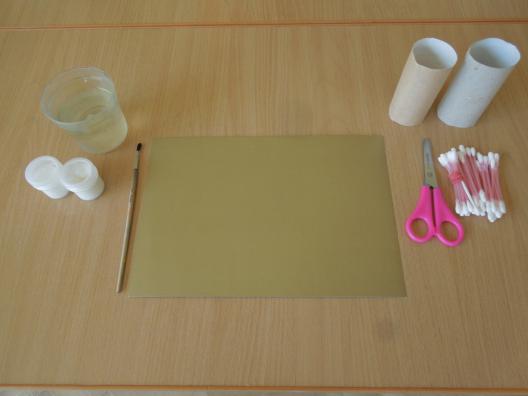 2.  Втулку до середины разрезаем на тонкие полоски, отгибаем их в стороны.
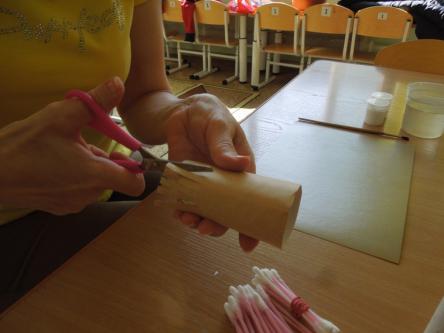 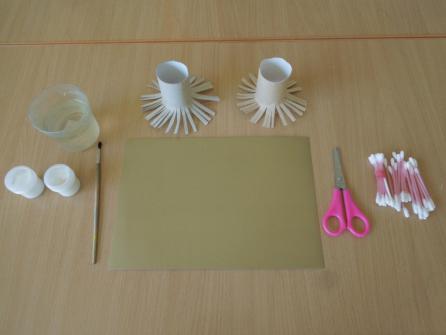 2. Гуашь разводим с водой  до однородной консистенции и выливаем в плоскую тарелочку, можно вылить на  картон.
                                                                             




  





3. Обмакиваем втулку разрезанной                                      стороной в гуашь и делаем отпечатки на 
подготовленном картоне темного цвета.
 Сколько сделаете отпечатков – 
столько одуванчиков у вас получится.
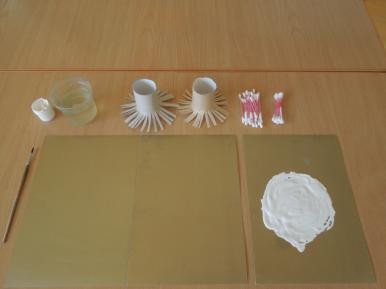 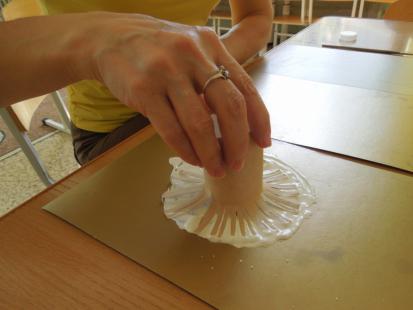 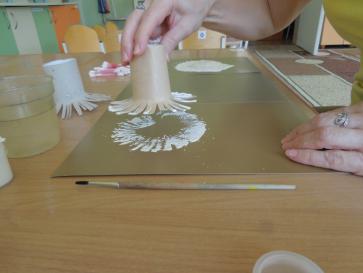 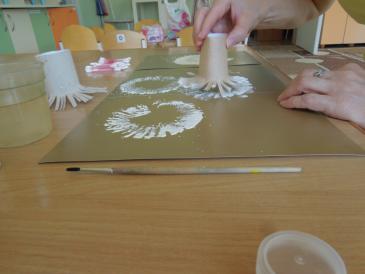 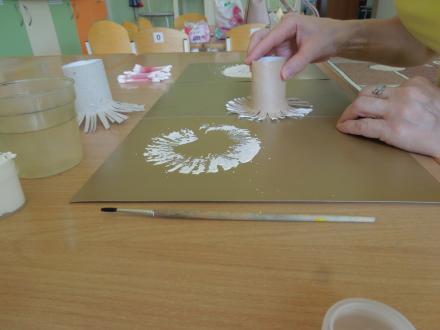 4. Берем крышечку от гуаши, обмакиваем ее в гуашь и печатаем серединки у одуванчиков.
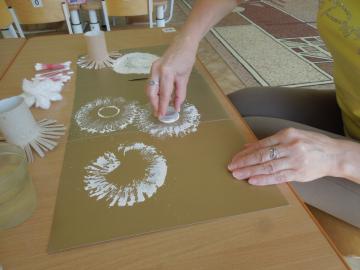 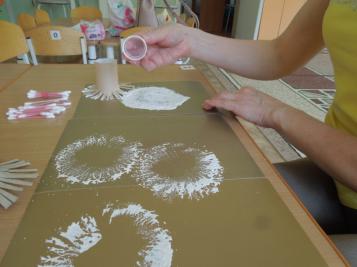 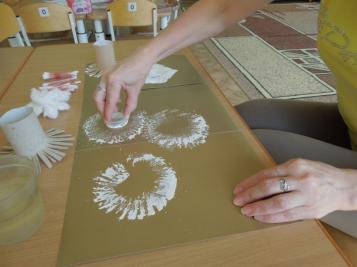 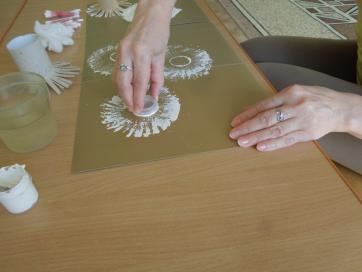 5. Кисточкой рисуем серединку одуванчиков и стебельки.
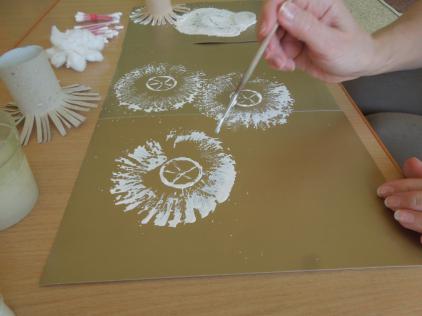 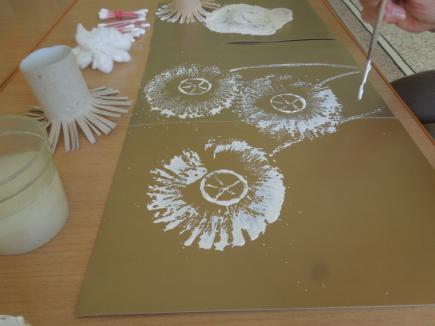 6. Несколько ватных палочек собираем в пучок, обмакиваем в гуашь и придаем
объем одуванчикам. С помощью ватных палочек рисуем «парашютики», 
разлетающиеся в разные стороны от дуновения ветра.
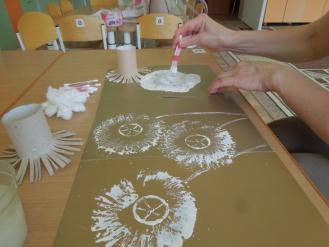 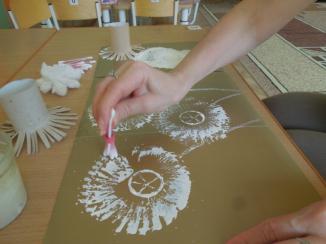 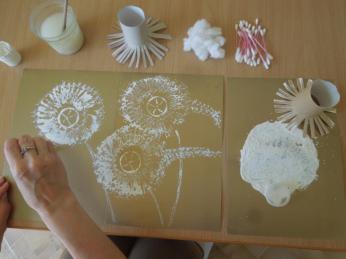 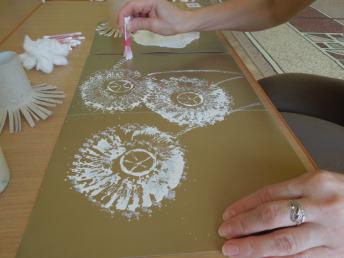 7. В заключении, берем кусочек синтепона, обмакиваем в гуашь и придаем 
воздушность «парашютикам».
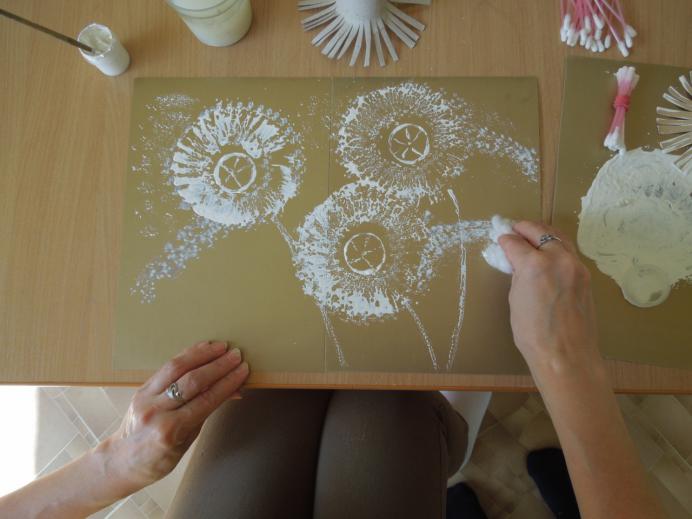 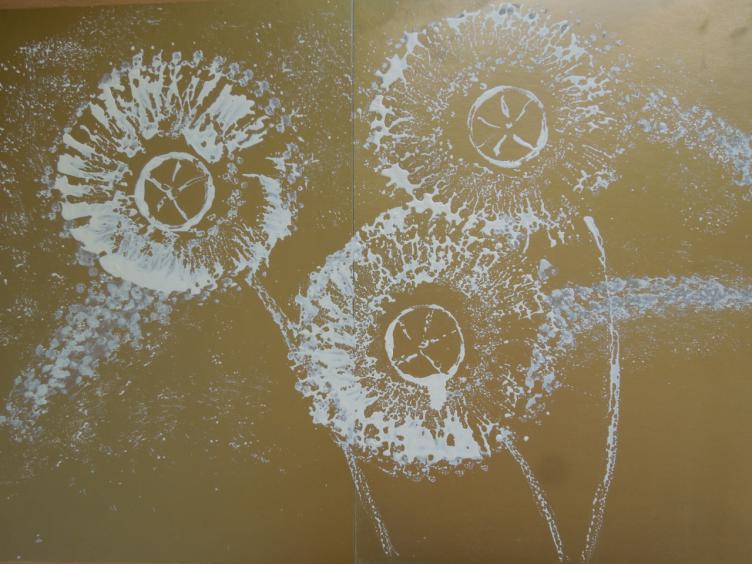 Желаем творческих  успехов!
Воспитатели группы «Пчелки»